MA/CSSE 473 Day 38
Problems

Decision Problems

P and NP
[Speaker Notes: My presentation is modeled after the one in Computer Algoriothms: Introduction to Design and Analysis by Sara Baase and Allen Van Gelder]
Polynomial-time algorithms
Intro to computational Complexity
The Law of the Algorithm Jungle
Polynomial good, exponential bad!
The latter is obvious, the former may need some explanation
We say that polynomial-time problems are tractable, exponential problems are intractable
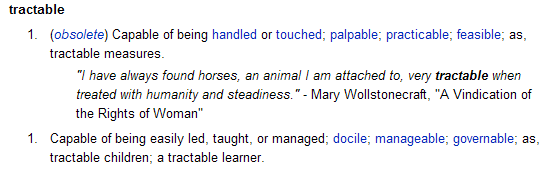 Polynomial time vs exponential time
What’s so good about polynomial time?
It’s not exponential!
We can’t say that every polynomial time algorithm has an acceptable running time, 
but it is certain that if it doesn’t run in polynomial time, it only works for small inputs.
Polynomial time is closed under standard operations. 
If f(t) and g(t) are polynomials, so is f(g(t)).
also closed under sum, difference, product
Almost all of the algorithms we have studied run in polynomial time.
Except those (like permutation and subset generation) whose output is exponential.
Decision problems
When we define the class P, of “polynomial-time problems”, we will restrict ourselves to decision problems.  
Almost any problem can be rephrased as a decision problem.
Basically, a decision problem is a question that has two possible answers, yes and no.
The question is about some input.  
A problem instance is a combination of the problem and a specific input.
Decision problem definition
The statement of a decision problem has two parts:
The instance description part defines the information expected in the input
The question part states the specific yes-or-no question; the question refers to variables that are defined in the instance description
Decision problem examples
Definition: In a graph G=(V,E), a clique E is a subset of V such that for all u and v in E, the edge (u,v) is in E.
Clique Decision problem 
Instance: an undirected graph G=(V,E) and an integer k.
Question: Does G contain a clique of k vertices?
k-Clique Decision problem
Instance: an undirected graph G=(V,E).  Note that k is some constant, independent of the problem.
Question: Does G contain a clique of k vertices?
Decision problem example
Definition: The chromatic number of a graph G=(V,E) is the smallest number of colors needed to color G. so that no two adjacent vertices have the same color
Graph Coloring Optimization Problem
Instance: an undirected graph G=(V,E).
Problem: Find G’s chromatic number and a coloring that realizes it
Graph Coloring Decision Problem
Instance: an undirected graph G=(V,E) and an integer k>0.  
Question: Is there a coloring of G that uses no more than k colors?
Almost every optimization problem can be expressed in decision problem form
Decision problem example
Definition: Suppose we have an unlimited number of bins, each with capacity 1.0, and n objects with sizes s1, …, sn, where 0 < si ≤ 1 (all si rational)
Bin Packing Optimization Problem
Instance: s1, …, sn as described above.
Problem: Find the smallest number of bins into which the n objects can be packed
Bin Packing Decision Problem
Instance: s1, …, sn as described above, and an integer k. 
Question: Can the n objects be packed into k bins?
Reduction
Suppose we want to solve problem p, and there is another problem q.
Suppose that we also have a function T that
takes an input x for p, and
produces T(x), an input for q such that the correct answer for p with input x is yes if and only if the correct answer for q with input T(X) is yes.
We then say that p is reducible to q and we write p≤q.
If there is an algorithm for q, then we can compose T with that algorithm to get an algorithm for p.
If T is a function with polynomially bounded running time, we say that p is polynomially reducible to q and we write p≤Pq.
From now on, reducible means polynomially reducible.
Classic 473 reduction
Moldy Chocolate is reducible to 4-pile Nim
T(rows_above, rows_below, cols_left,          cols_right)       is_Nim_loss(rows_above, rows_below,                              cols_left,   cols_right)
Definition of the class P
Definition: An algorithm is polynomially bounded if its worst-case complexity is big-O of a polynomial function of the input size n.  
i.e. if there is a single polynomial p such that for each input of size n, the algorithm terminates after at most p(n) steps.
The input size is the number of bits on the representation of the problem instance's input.
Definition: A problem is polynomially bounded if there is a polynomially bounded algorithm that solves it
The class P
P is the class of decision problems that are polynomially bounded
Informally (with slight abuse of notation), we also say that polynomially bounded optimization problems are in  P
Example of a problem in P
MST
Input:  A weighted graph G=(V,E) with n vertices [each edge e is labeled with a non-negative weight w(e)], and a number k.
Question: Is the total weight of a minimal spanning tree for G less than k?
How do we know it’s in P?
[Speaker Notes: Answer: Dijkstra's algorithm]
Example: Clique problems
It is known that we can determine whether a graph with n vertices has a k-clique in time O(k2nk).
Clique Decision problem 1
Instance: an undirected graph G=(V,E) and an integer k.
Question: Does G contain a clique of k vertices?
Clique Decision problem 2
Instance: an undirected graph G=(V,E).  Note that k is some constant, independent of the problem.
Question: Does G contain a clique of k vertices?
Are either of these decision problems in P?
[Speaker Notes: The first one is not, the second one is]
The problem class NP
NP stands for Nondeterministic Polynomial time.
The first stage assumes a “guess” of a possible solution.
Can we verify whether the proposed solution really is a solution in polynomial time?
More details
Example: Graph coloring.  Given a graph G with N vertices, can it be colored with k colors?
A solution is an actual k-coloring.
A “proposed solution” is simply something that is in the right form for a solution.  
For example, a coloring that may or may not have only k colors, and may or may not have distinct colors for adjacent nodes.
The problem is in NP iff there is a polynomial-time (in N) algorithm that can check a proposed solution to see if it really is a solution.
Still more details
A nondeterministic algorithm has two phases and an output step.
The nondeterministic “guessing” phase, in which the proposed solution is produced. This proposed solution will be a solution if there is one. 
The deterministic verifying phase, in which the proposed solution is checked to see if it is indeed a solution.
Output “yes” or “no”.
pseudocode
void checker(String input)
// input is an encoding of the problem instance.
    String s = guess();   // s is some “proposed solution”
    boolean checkOK = verify(input, s);
    if (checkOK) 
        print “yes”

If the checker function would print “yes” for any string  s, then the non-deterministic algorithm answers “yes”.  Otherwise, the non-deterministic algorithm answers “no”.
The problem class NP
NP is the class of decision problems for which there is a polynomially bounded nondeterministic algorithm.
Some NP problems
Graph coloring 
Bin packing
Clique
Problem Class Containment
Define Exp to be the set of all decision problems that can be solved by a deterministic exponential-time algorithm.
Then P  NP  Exp.
P  NP.  A deterministic polynomial-time algorithm is (with a slight modification to fit the form) a polynomial-time nondeterministic algorithm (skip the guessing part).
NP  Exp.  It’s more complicated, but we basically turn a non-deterministic polynomial-time algorithm into a deterministic exponential-time algorithm, replacing the guess step by a systematic trial of all possibilities.
[Speaker Notes: Evidence that P  NP:  We have a large group of problems in NP, all reducible to each other, for which no one can find a Polynomial-time algorithm]
The $106 Question
The big question is , does P=NP?
The P=NP? question is one of the most famous unsolved math/CS problems!  
In fact, there is a million dollar prize for the person who solves it. http://www.claymath.org/millennium/
What do computer scientists THINK the answer is?
[Speaker Notes: Evidence that P  NP:  We have a large group of problems in NP, all reducible to each other, for which no one can find a Polynomial-time algorithm]
August 6, 2010
My 33rd wedding anniversary
65th anniversary of the atomic bombing of Hiroshima
The day Vinay Dolalikar announced a proof that P ≠ NP
By the next day, the web was a'twitter!
Gaps in the proof were found.
If it had been proven, Dolalikar would have been $1,000,000 richer!
http://www.claymath.org/millennium/ 
http://www.claymath.org/millennium/P_vs_NP/ 
Other Millennium Prize problems:
Poincare Conjecture (solved) 
Birch and Swinnerton-Dyer Conjecture
Navier-Stokes Equations 
Hodge Conjecture 
Riemann Hypothesis 
Yang-Mills Theory
[Speaker Notes: Ask students, and write them in the board.  When students have exhausted their lists, show mine.]
More P vs NP links
The Minesweeper connection:
http://www.claymath.org/Popular_Lectures/Minesweeper/
November 2010 CACM editor's article:
http://cacm.acm.org/magazines/2010/11/100641-on-p-np-and-computational-complexity/fulltext 
http://www.rose-hulman.edu/class/csse/csse473/201110/Resources/CACM-PvsNP.pdf 
From the same magazine:  Using Complexity to Protect Elections:
http://www.rose-hulman.edu/class/csse/csse473/201110/Resources/ProtectingElections.pdf
Other NP problems
Job scheduling with penalties
Suppose n jobs J1, …,Jn are to be executed one at a time. 
Job Ji has execution time ti, completion deadline di, and penalty pi if it does not complete on time.
A schedule  for the jobs is a permutation  of {1, …, n}, where J(i) is the ith job to be run.
The total penalty for this schedule is P, the sum of the pi based on this schedule.
Scheduling decision problem:
Instance: the above parameters,  and a non-negative integer k.
Question: Is there a schedule  with  P≤ k?
Other NP problems
Knapsack
Suppose we have a knapsack with capacity C, and n objects with sizes s1, …,sn and profits p1, …,pn. 
Knapsack decision problem:
Instance: the above parameters,  and a non-negative integer k.
Question: Is there a subset of the set of objects that fits in the knapsack and has a total profit that is at least k?
Other NP problems
Subset Sum Problem
Instance: A positive integer C and n positive integers s1, …,sn .
Question: Is there a subset of these integers whose sum is exactly C?
Other NP problems
CNF Satisfiability problem (introduction)
A propositional formula consists of boolean-valued variables and operators such as  (and),  (or) , negation (I represent a negated variable by showing it in boldface), and  (implication).
It can be shown that every propositional formula is equivalent to one that is in conjunctive normal form.
A literal is either a variable or its negation.
A clause is a sequence of one or more literals, separated by .
A CNF formula is a sequence of one or more clauses, separated by .
Example (p  q  r)  (p  s  q  t )  (s  w)
For any finite set of propositional variables, a truth assignment is a function that maps each variable to {true, false}.  
A truth assignment satisfies a formula if it makes the value of the entire formula true.
Note that a truth assignment satisfies a CNF formula if and only if it makes each clause true.
Other NP problems
Satisfiability problem:
Instance: A CNF propositional formula f (containing n different variables).
Question: Is there a truth assignment that satisfies f?
A special case
3-Satisfiability problem:
A CNF formula is in 3-CNF if every clause has exactly three literals.
Instance: A 3CNF propositional formula f (containing n different variables).
Question: Is there a truth assignment that satisfies f?
NP-hard and NP-complete problems
A problem is NP-hard if every problem in NP is reducible to it.
A problem is NP-complete if it is in NP and is NP-hard.
Showing that a problem is NP complete is difficult.  
Has only been done directly for a few problems.
Example: 3-satisfiability
If p is NP-hard, and  p≤Pq, then q is  NP-hard.
So most NP-complete problems are shown to be so by showing that 3-satisfiability (or some other known NP-complete problem) reduces to them.
Examples of NP-complete problems
satisfiability (3-satisfiability)
clique (and its dual, independent set).
graph 3-colorability
Minesweeper: is a certain square safe on an n x n board?
http://for.mat.bham.ac.uk/R.W.Kaye/minesw/ordmsw.htm 
hamiltonian cycle
travelling salesman
register allocation
scheduling
bin packing
knapsack